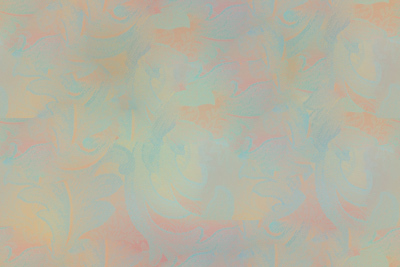 Слоўнік
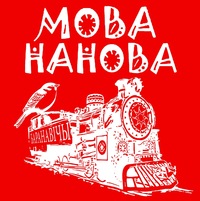 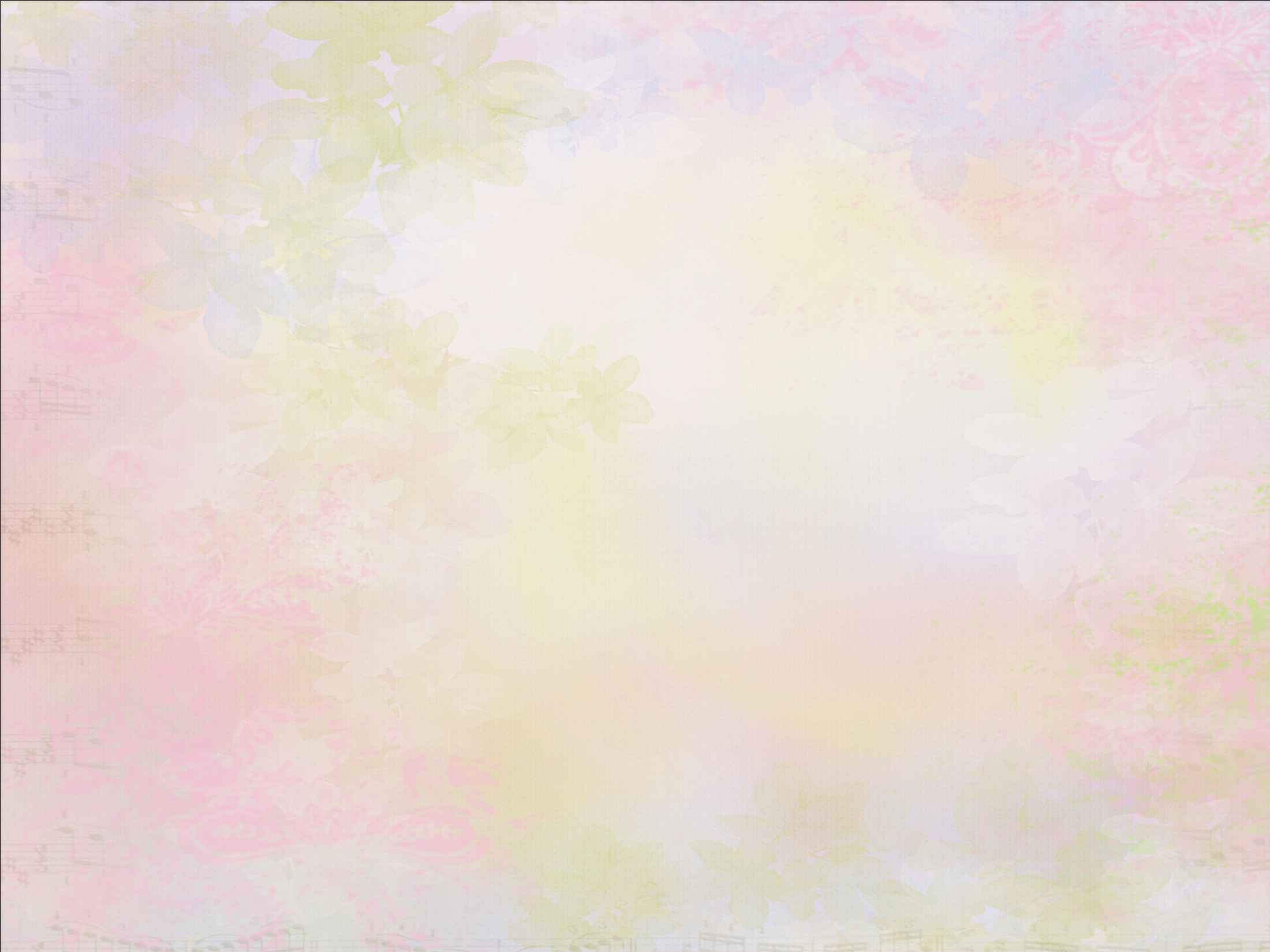 Закон, норма закона
Канстытуцыя – асноўны закон краіны
Артыкул закона
Заканадаўства
Правасуддзе, справядлівасць
Прэзумпцыя невінаватасці
Вяршынства закону
Праваахоўная сістэма
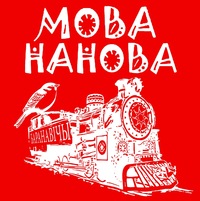 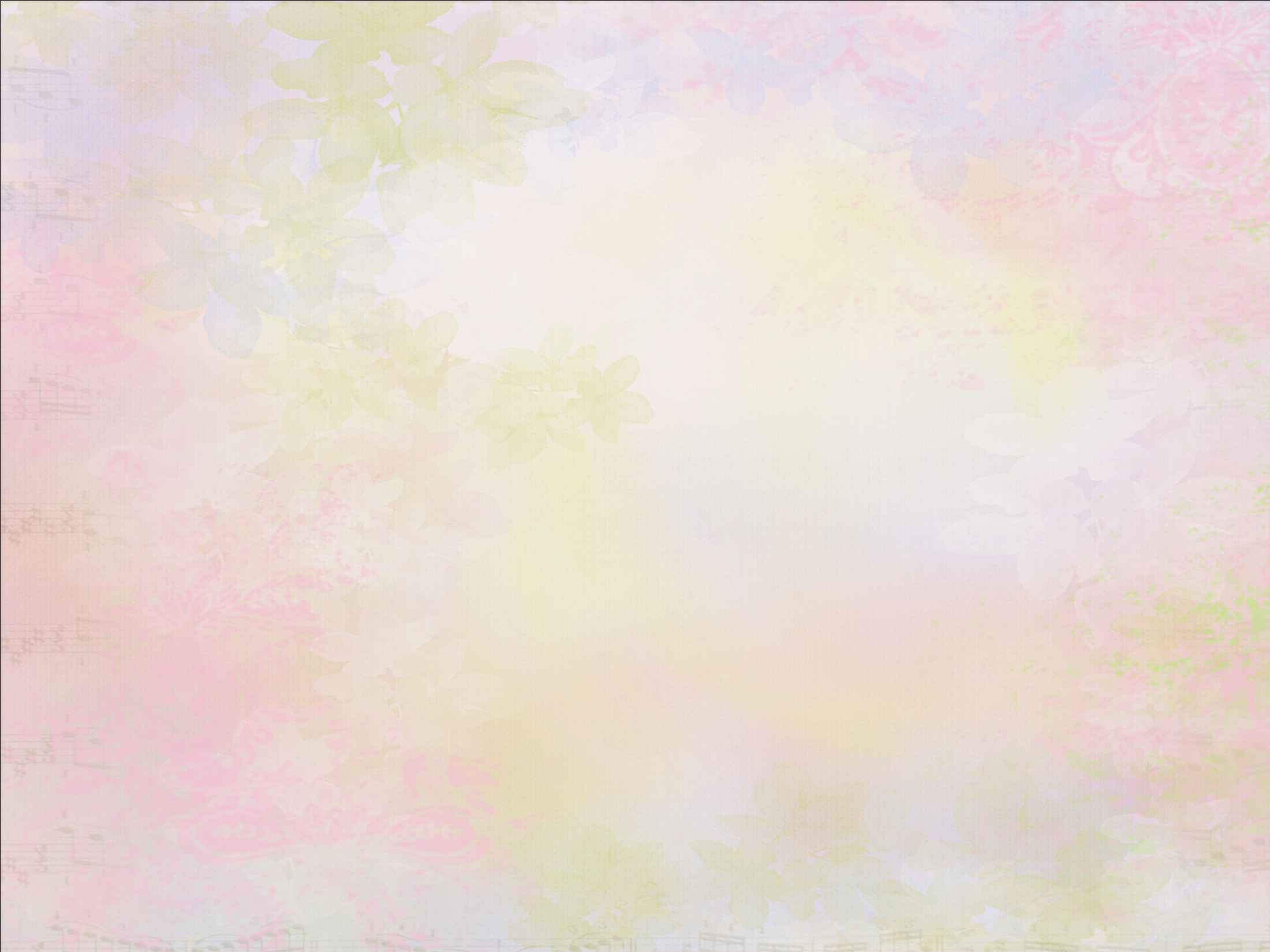 Праваахоўнікі
Праваабаронцы
Правапарушэнне
Злачынства
Адміністрацыйнае парушэнне
Крымінальнае злачынства
Адміністрацыйны/грамадзянскі/ крымінальны кодэкс
Рабаванне (рабунак)
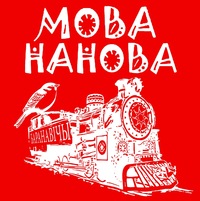 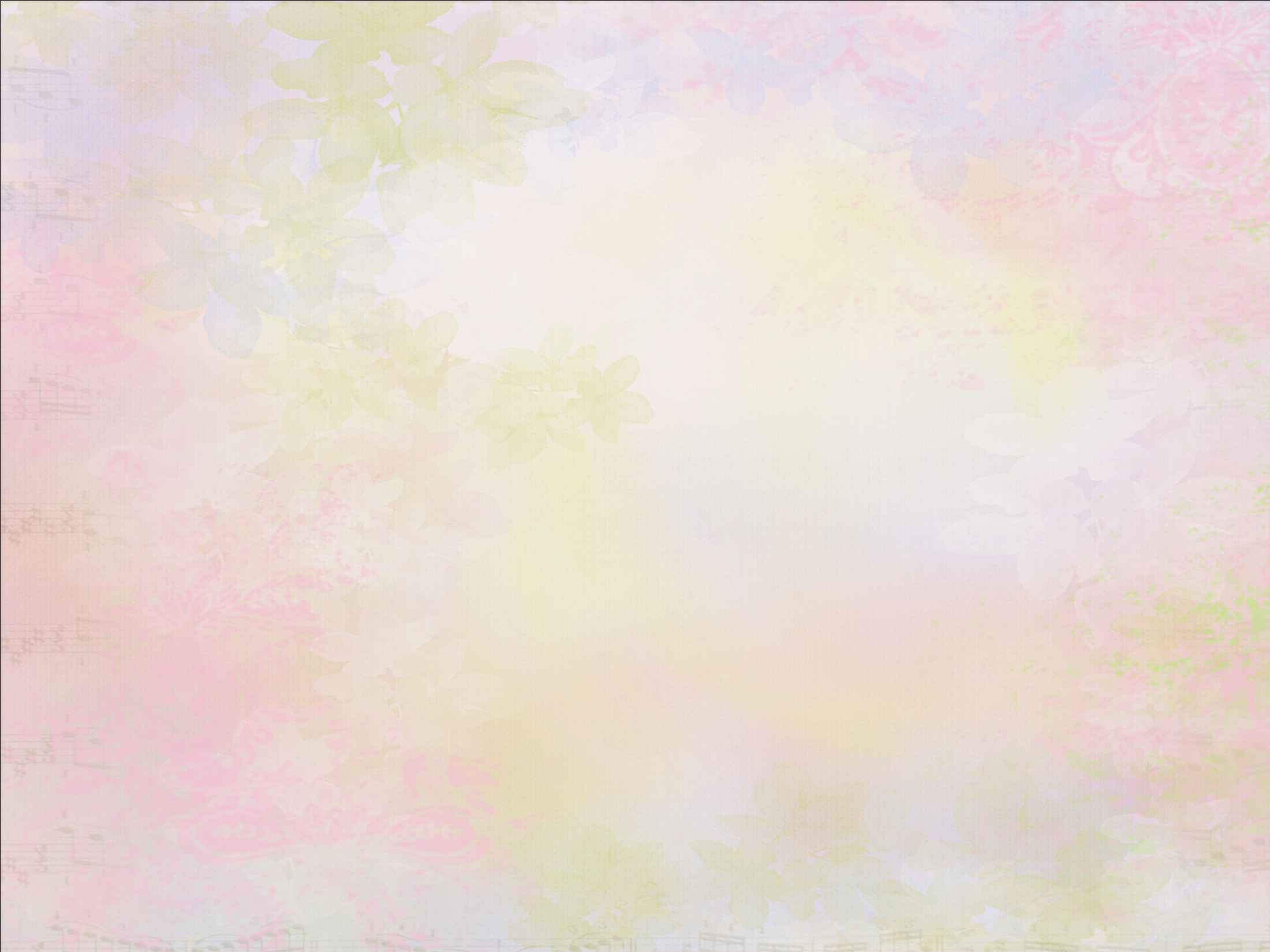 Згвалтаванне, гвалт
Збіццё
Выкраданне (чалавека, машыны)
Забойства
Здзейсненае з асаблівай жорсткасцю
Суд, суддзя, судовая сістэма, судовае паседжанне
Дасудовае разбіральніцтва
Прыйсці да замірэння (мірнага пагаднення)
Прысуд
Сведка
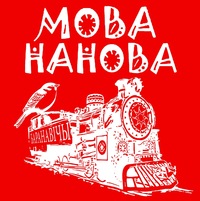 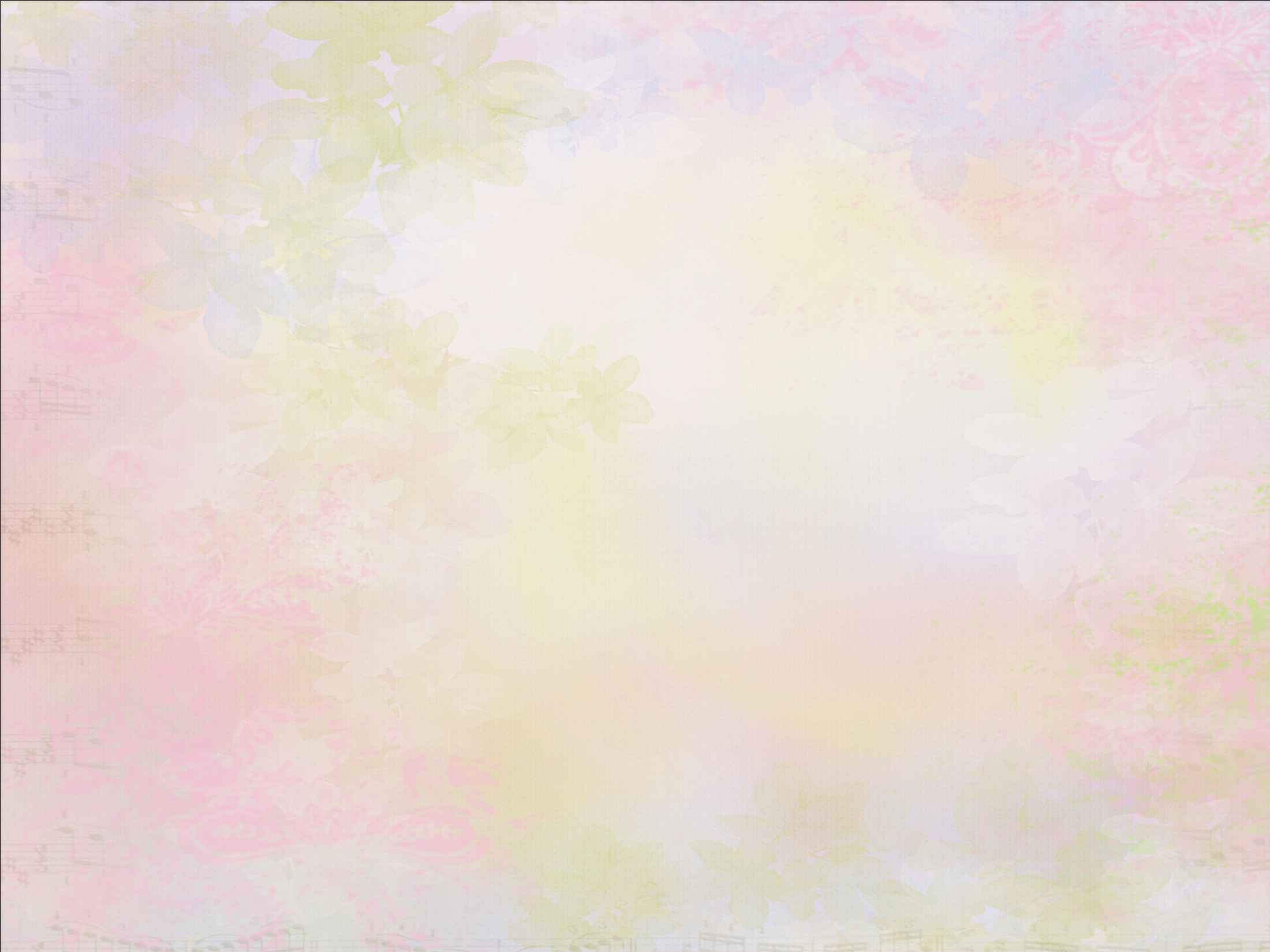 Абвінавачаны
Пацярпелы
Падследны
Следства, следчы
Злодзей, бандыт
Адвакат (абаронца)
Пракурор (бок абвінавачання)
Міліцыянты
Кайданкі, гумовыя дручкі
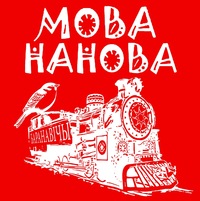 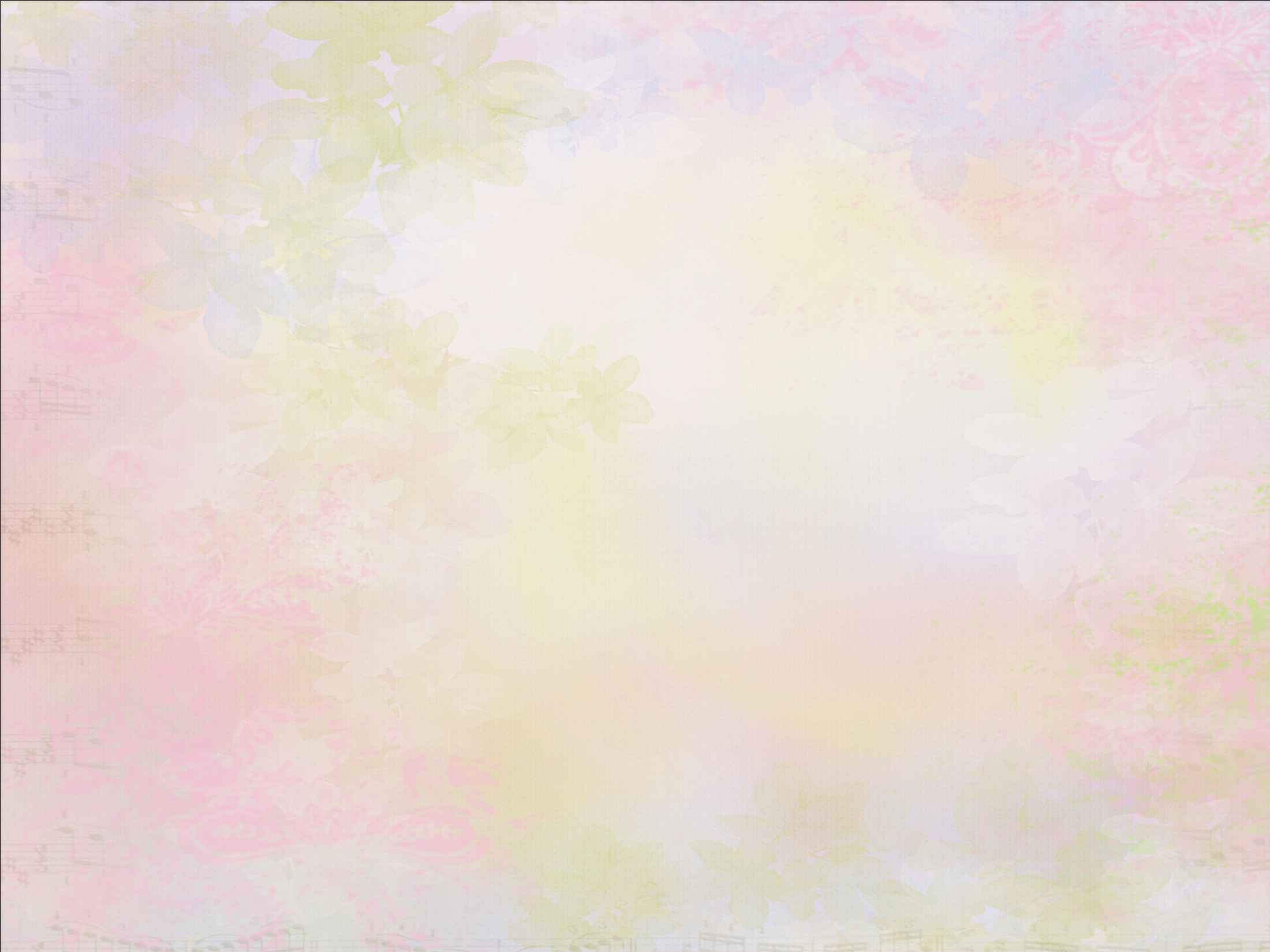 Выбіванне паказанняў
Фабрыкаванне справы
Катаванні ў следчых ізалятарах
Пярэваратні ў пагонах
Пенітэнцыярная (турэмная) сістэма
Турма, астрог, вязніца
Наглядчык
Патрапіць за краты
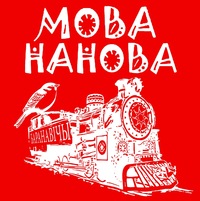 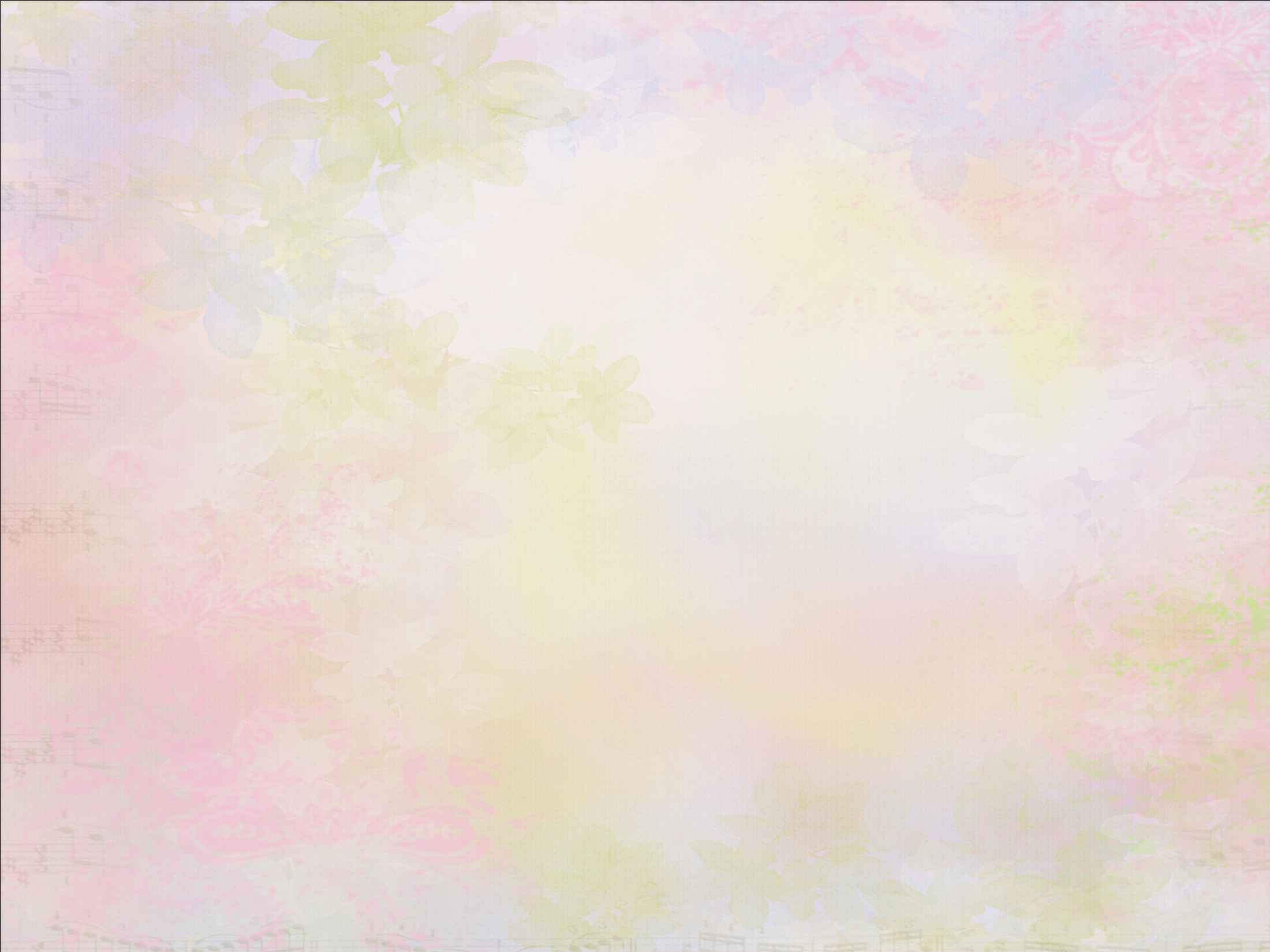 Краты складаюцца з гарызантальных і вертыкальных прэнтаў
Смяротнае пакаранне, смяротная кара (страта)
Фізічная асоба, грамадзянін
Юрыдычная асоба
Прадпрымальнік
Прадпрыемства
Дамова, кантракт
Угода, здзелка
Заключыць дамову
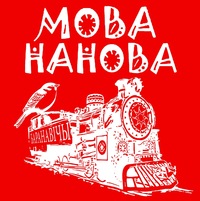 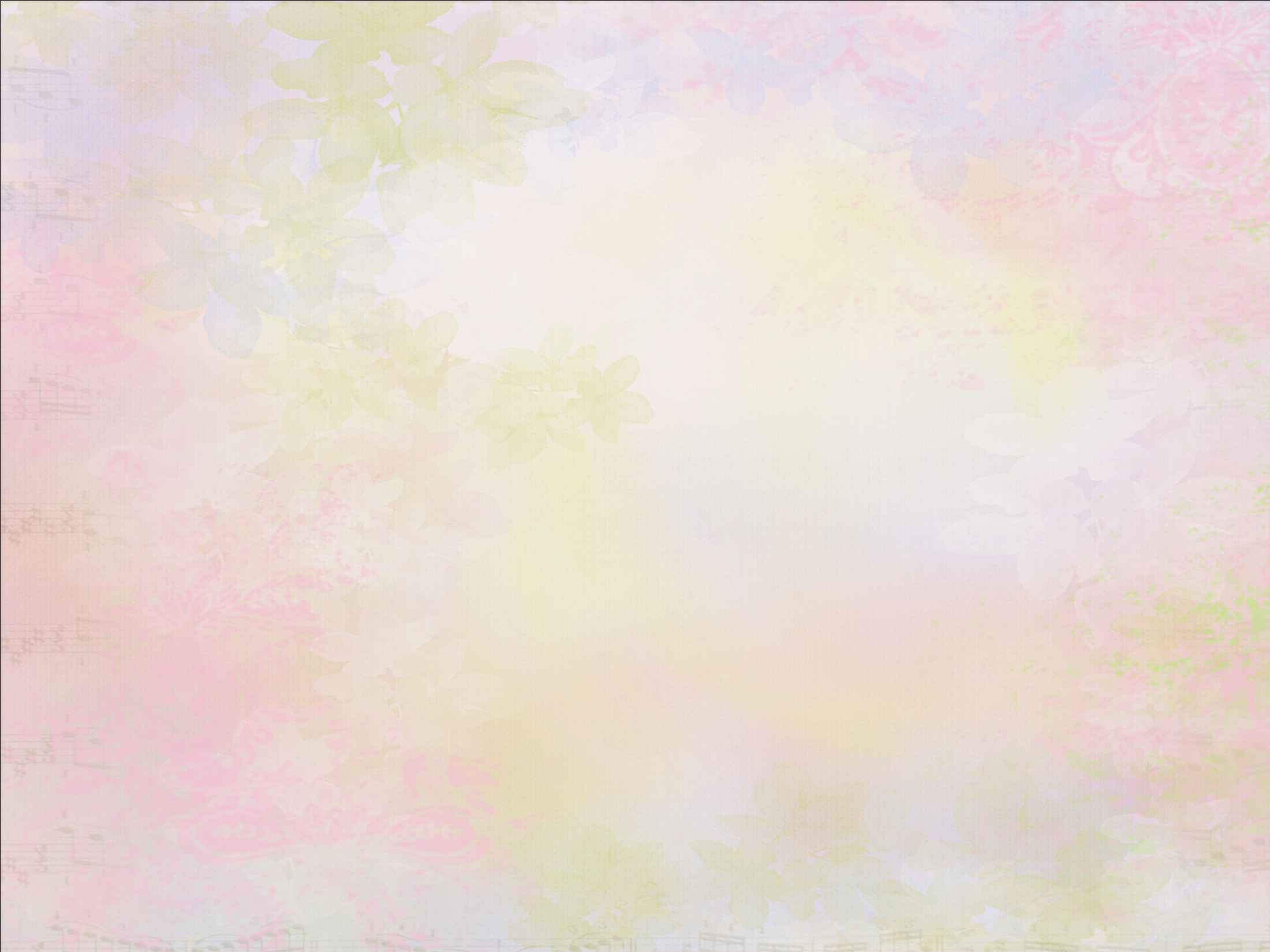 Выканаць дамову
Істотныя ўмовы дамовы
Дадатак да дамовы, дадатковае пагадненне
Іск, позва — позва ў суд, позва ў ваенкамат…
Ісцец, Адказчык
Нерухомасць
Рухомая маёмасць
Праваздольнасць
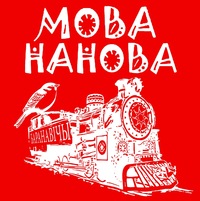 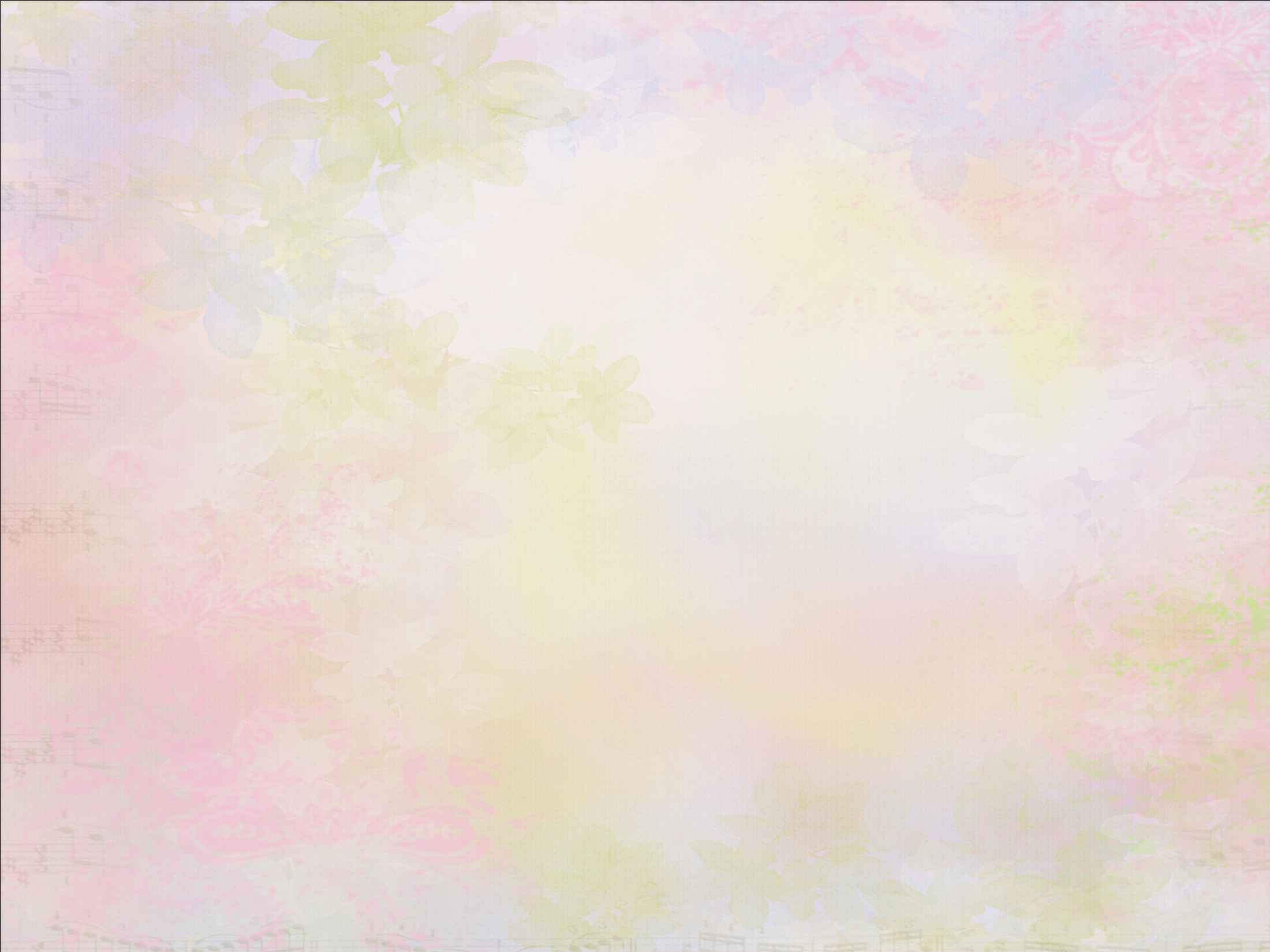 Дзеяздольнасць
Даверанасць
Тастамент — дакумент, дзе чалавек пазначае, як размеркаваць ягоную маёмасць пасля ягонай смерці
Страта
Адказнасць
Штраф
Няўстойка
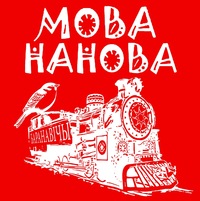 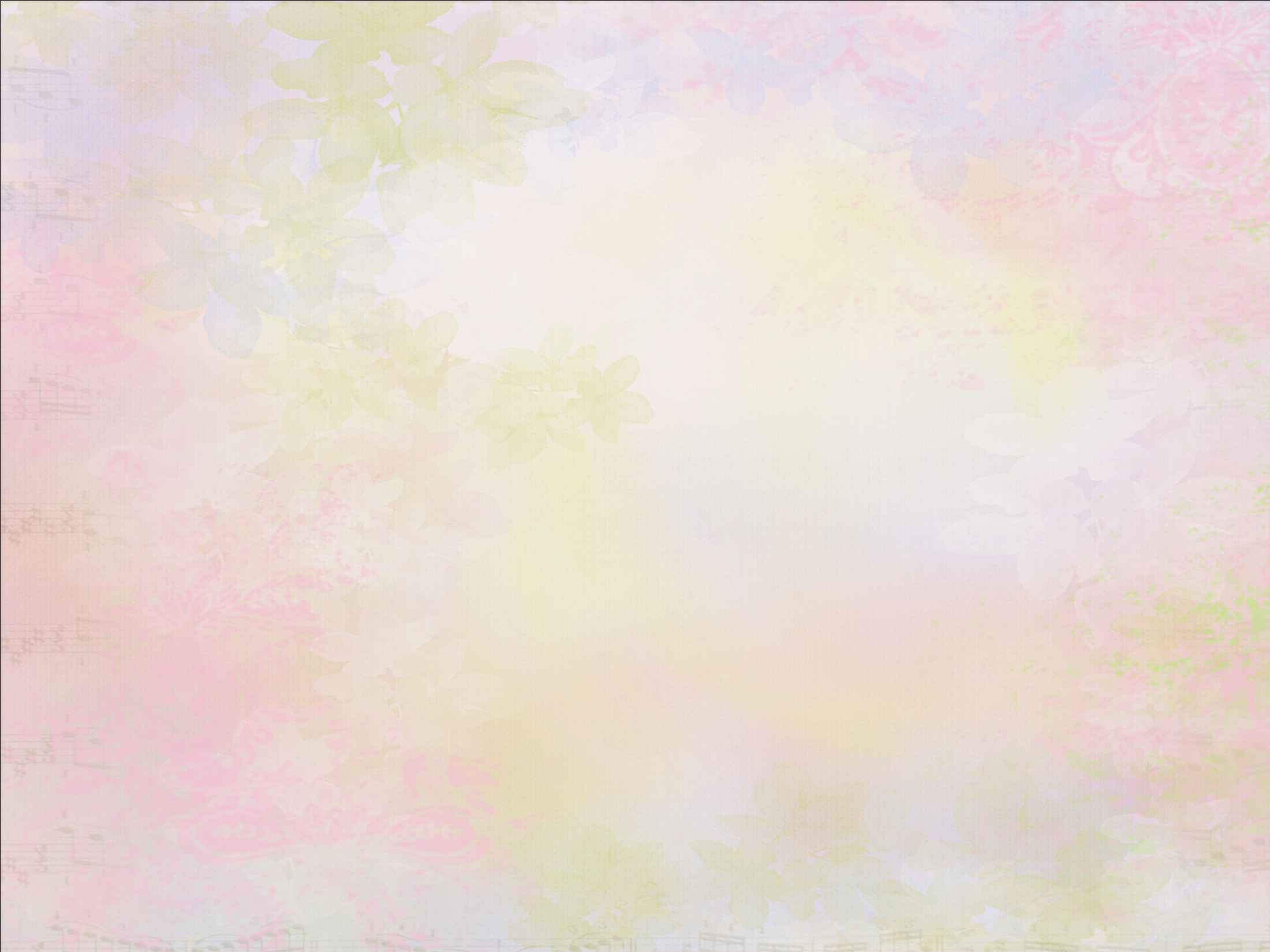 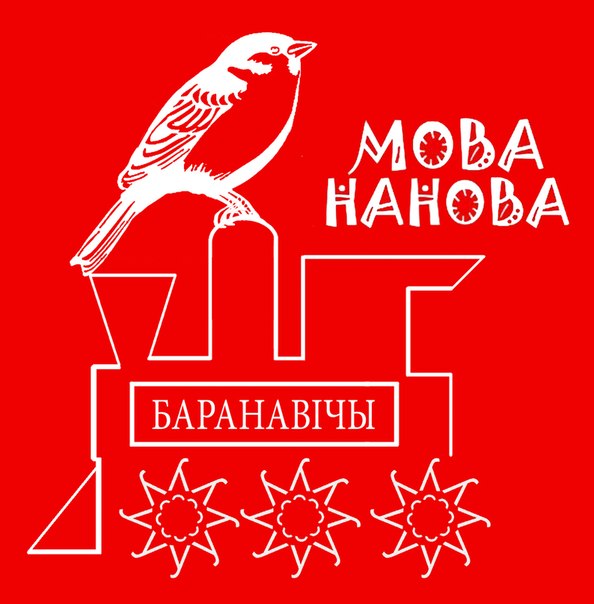